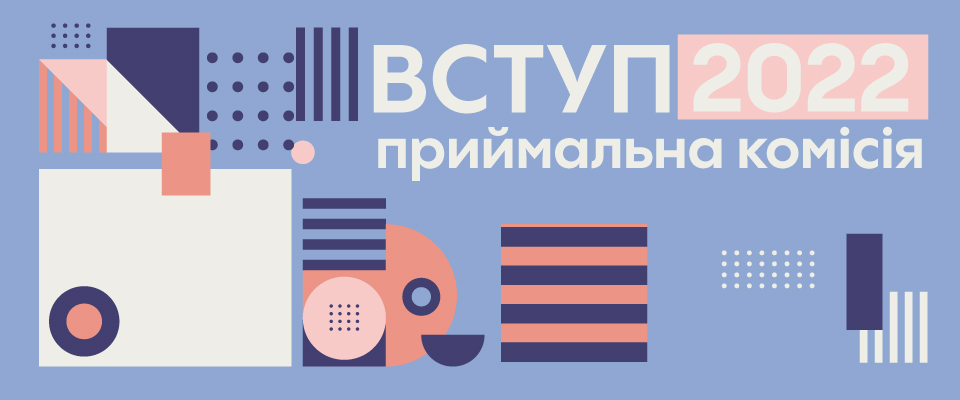 РЕЗУЛЬТАТИ НАБОРУ СТУДЕНТІВ НА НАВЧАННЯ У 2022 РОЦІ
З УРАХУВАННЯМ ДОДАТКОВОГО НАБОРУ
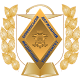 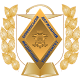 ЗАРАХОВАНО у 2022 році
іноземці
контракт
849
бюджет
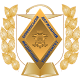 ПЕРЕВЕДЕНО НА ВАКАНТНІ БЮДЖЕТНІ МІСЦЯ
Всього 7 осіб, у т.ч.:
Медицина – 6 осіб
Медична психологія – 1 особа